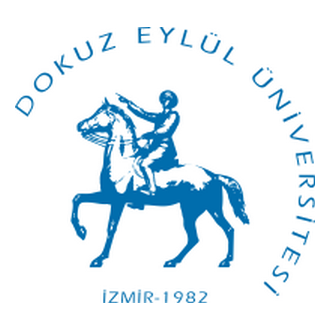 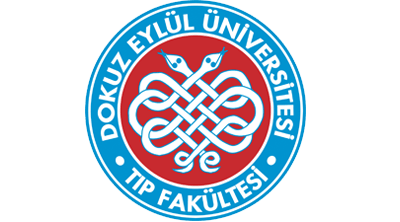 Dokuz Eylül University Faculty of Medicine
Department of Histology and Embryology
History
The Department of Histology and Embryology was established under the chairmanship of the founding president, Prof. Dr. Tarık Günbay, along with Prof. Dr. Zişan Buldan, in 1994.
Lessons are given theoretically and practically to students of the Faculty of Medicine, Faculty of Physical Therapy and Rehabilitation, and Faculty of Dentistry. The postgraduate education is carried out in coordination with Dokuz Eylül University Institute of Health Sciences.
Our department has sufficient equipment for digital imaging systems, immunohistochemistry, histochemistry, cell and tissue morphometry, experimental IVF, stereological methods, and spectrophotometric studies.
Head of Department
Prof. Ülker CANKURT, MD, PhD
Research Areas:
Histochemistry
Immunohistochemistry
Neuroscience

Contact information
	e-mail: ulker.cankurt@deu.edu.tr 
	phone: +90 232 412 45 58
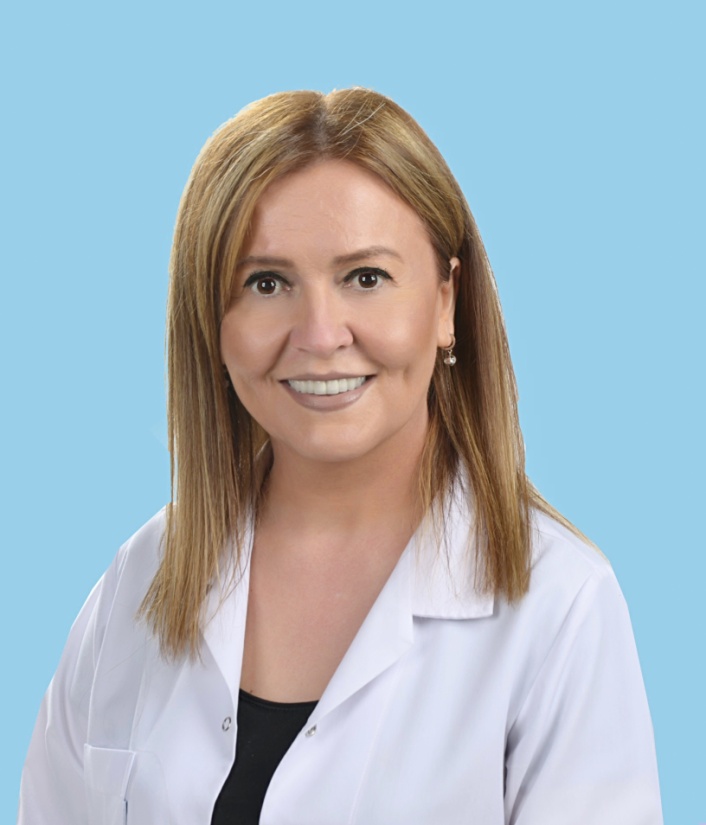 Prof. Hüsnü Alper BAĞRIYANIK, MD, PhD
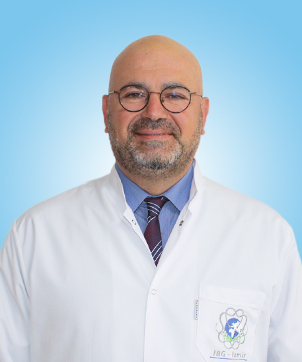 Research Areas :
3D cell culture, Organoids, Stem cell, Electron microscopy

Overseas Experience: 
Duke University, Department of Cell Biology, Neurobiology Lab. North Carolina, (YÖK fellowship – 3 months, 2013)

Contact information
	e-mail: alper.bagriyanik@deu.edu.tr 
	phone: +90 232 412 45 57
Prof. Çetin PEKÇETİN, DVM, PhD
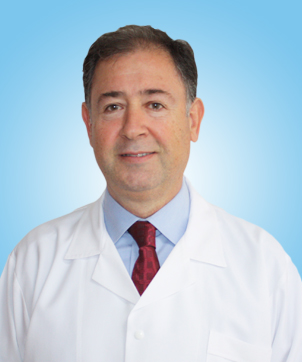 Research Areas :
Respiratory System Histology
Reproduction biology

Contact information
	 e-mail: cetin.pekcetin@deu.edu.tr 
	 phone: +90 232 412 45 59
Prof. Başak BAYKARA, MD, PhD
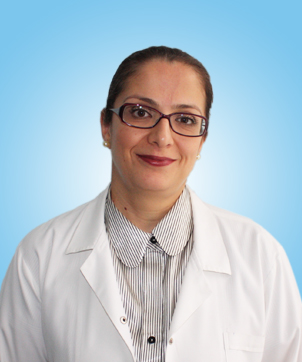 Research Areas :
Gastrointestinal tract histology
Central Nervous System Histology
Urogenital System Histology

Contact information
	 e-mail: basak.baykara@deu.edu.tr 
	 phone: +90 232 412 45 68
Prof. Serap CİLAKER MIÇILI, PhD
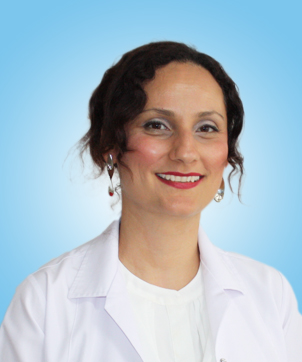 Research Areas :
Neuroscience
Reproduction biology

Overseas Experience : 
Germany /Aachen University Department of Cell Biophysics and Cell Engineering - Researcher ( 1 year , 2007)

Contact information
	e-mail: serap.cilaker@deu.edu.tr 
	phone: +90 232 412 45 67
Assoc. Seda ÖZBAL, MD, PhD
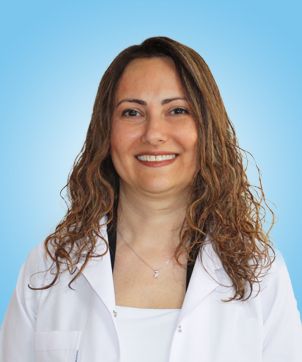 Research Areas :
Neuroscience
Reproduction biology
 Immunohistochemistry

Contact information
	 e-mail: seda.ozbal@deu.edu.tr 
	 phone: +90 232 412 45 60
Laboratories
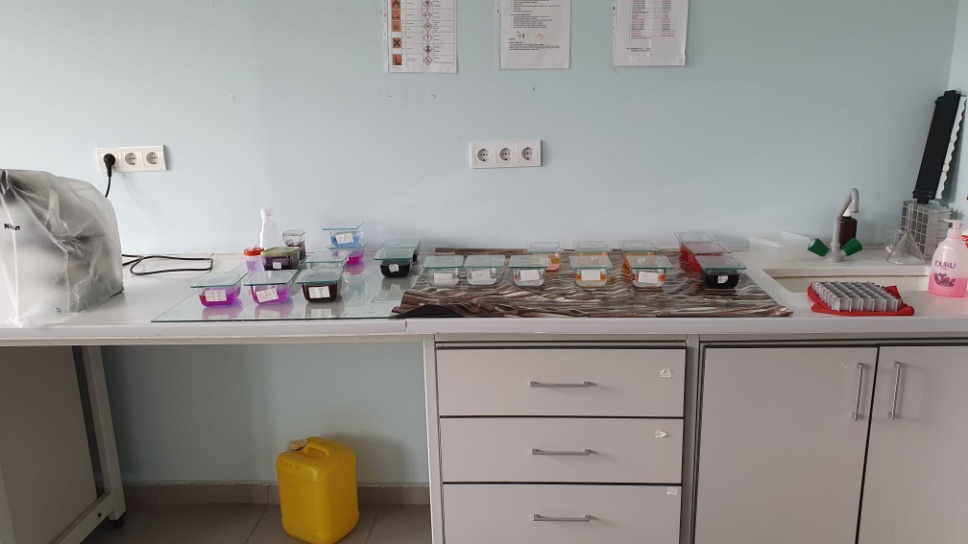 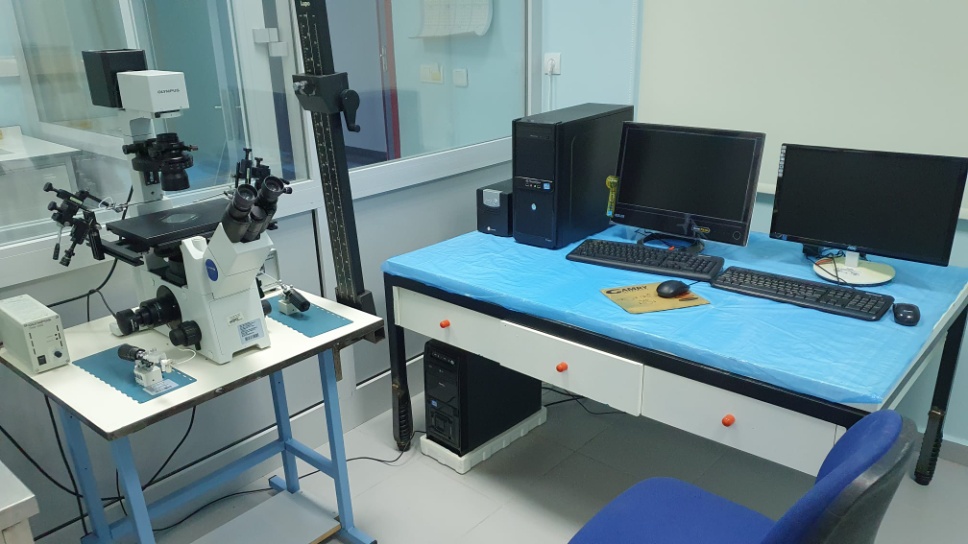 Histochemistry Lab.
IHC Lab.
IVF Lab.
Imaging Lab.
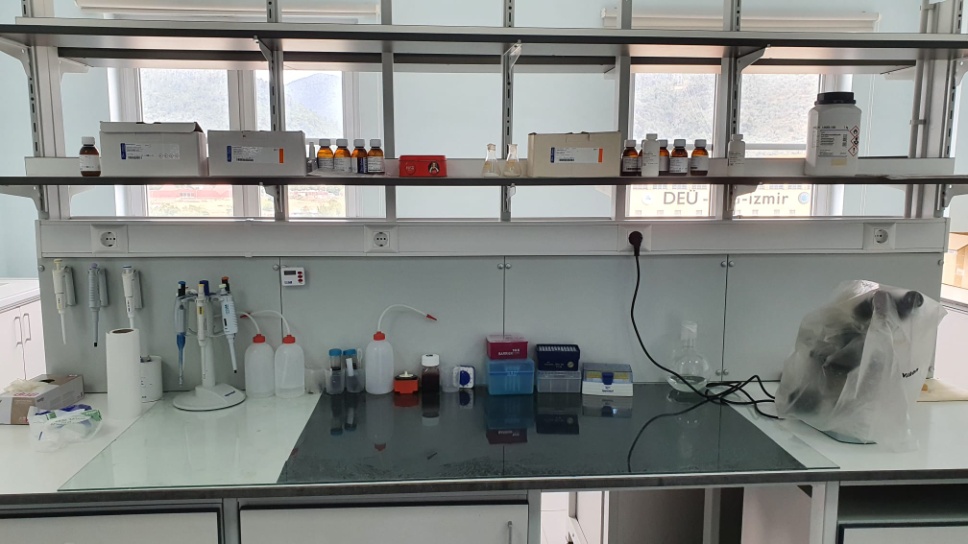 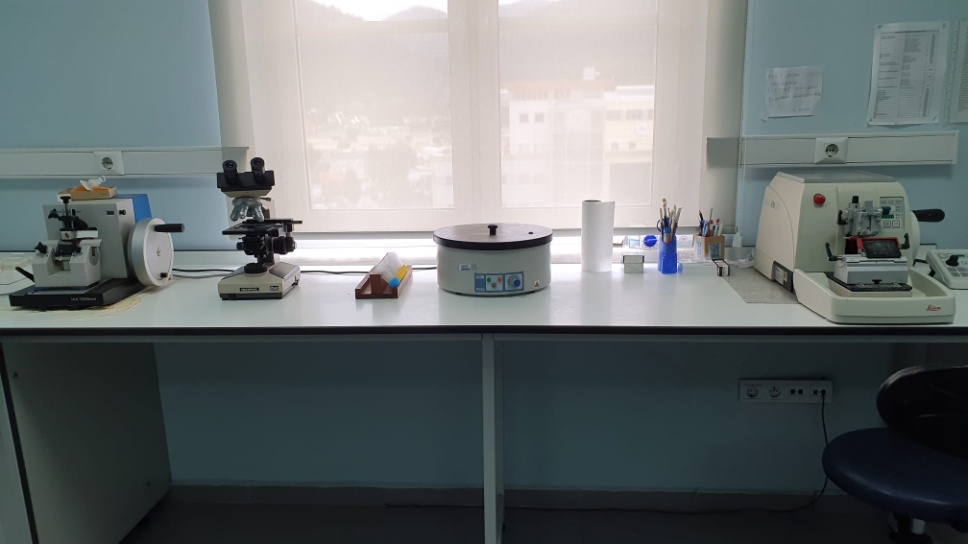 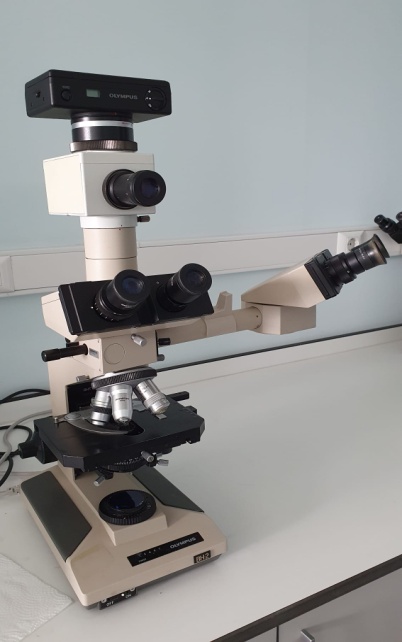 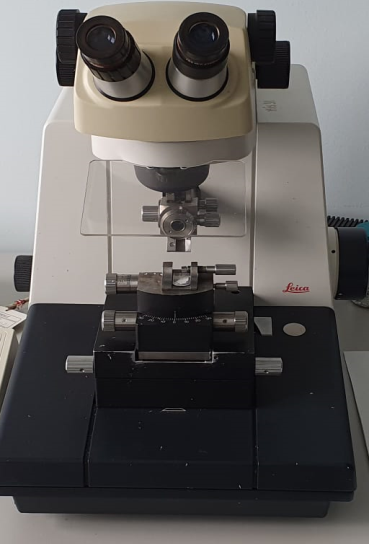 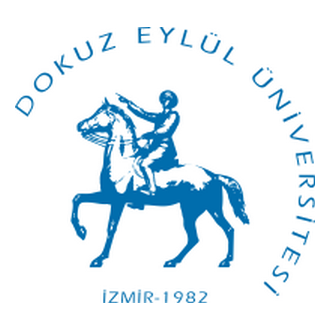 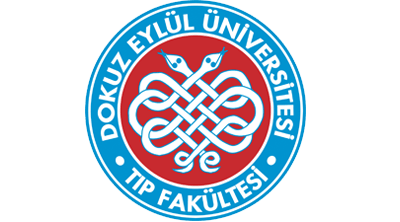 CONTACT
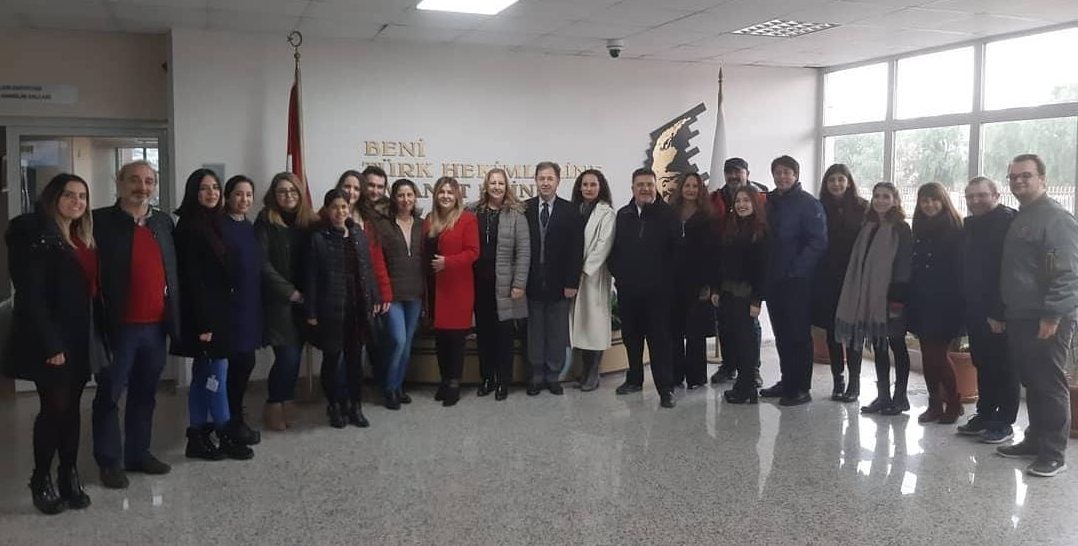 Website: https://tip.deu.edu.tr/tr/histoloji-ve-embriyoloji-anabilim-dali/

E-mail:
histoloji.ad@deu.edu.tr 

Phone: +90 232 412 45 51

Address: Dokuz Eylul University Medical Faculty  Department of Histology & Embryology, Deanery Building 
Balcova, IZMIR, TURKEY